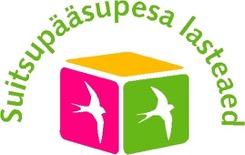 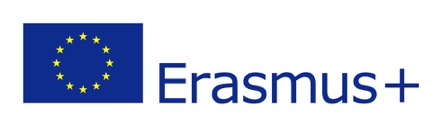 Teaching differences
Almeria, Spain 19.03 – 23.03.2018
1. Differences activities with children
Introducing differences
Differences walls
I am special
Diffrences books
Persona dolls methodology and “Kindergarten free of bullying”
2. Differences weeks
Introducing countries
Intorducing people physical differences
Teaching differences through tales, stories
Diffrence week, January 2018
Day to introduce blind people
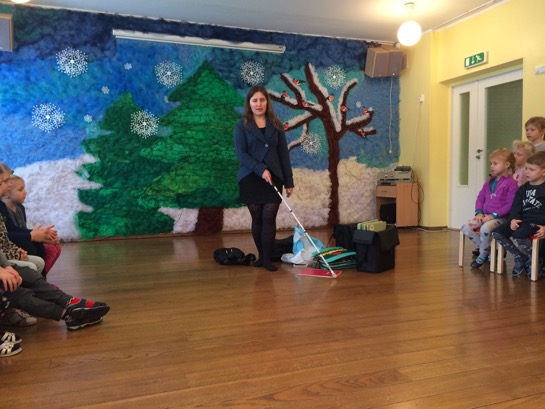 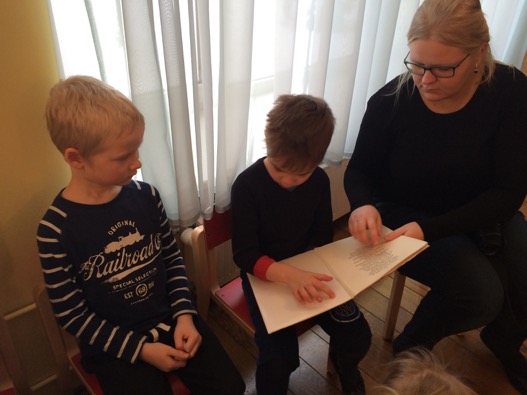 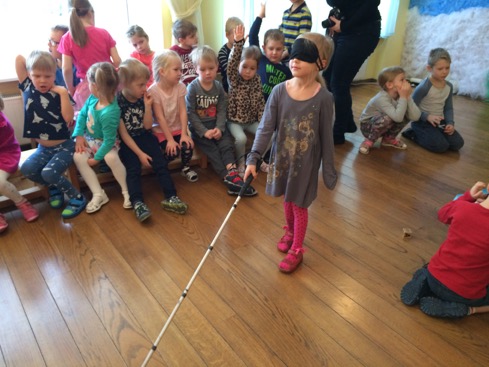 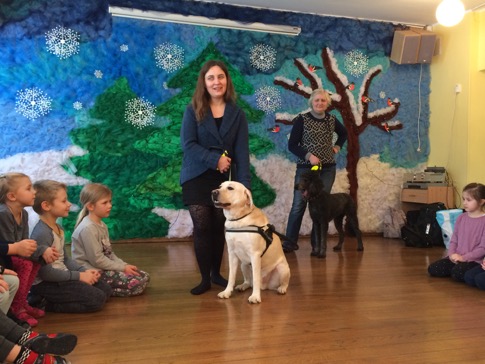 Day to introduce people with physical special need
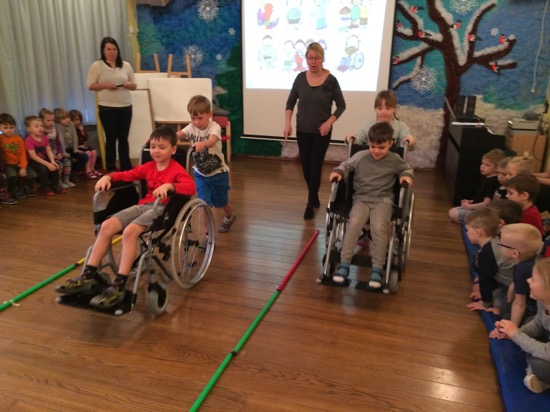 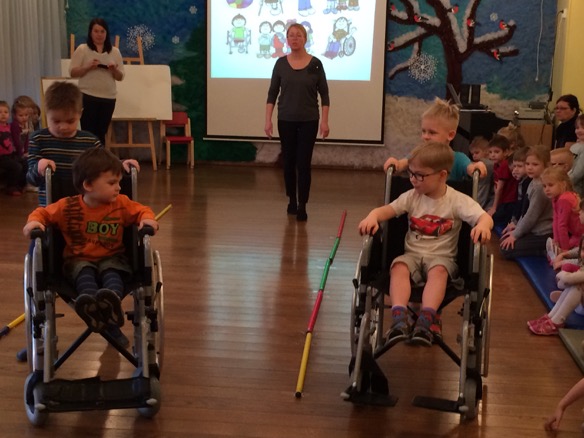 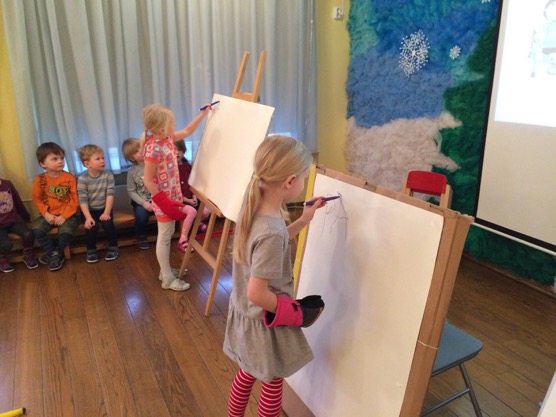 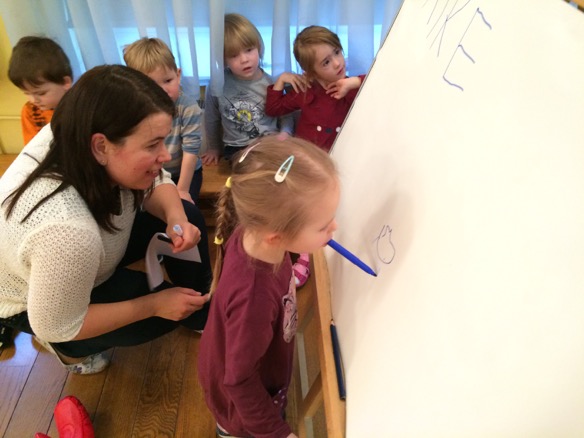 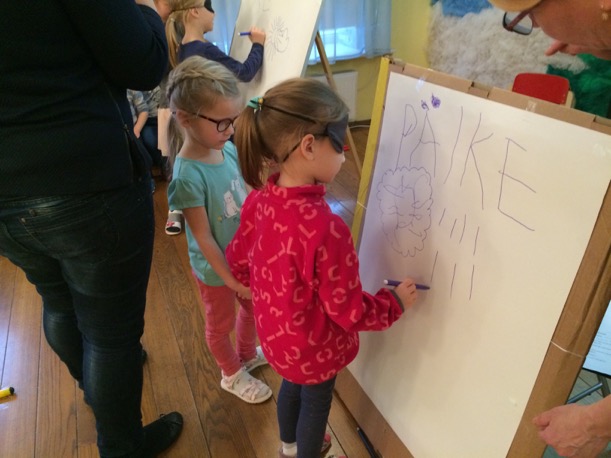 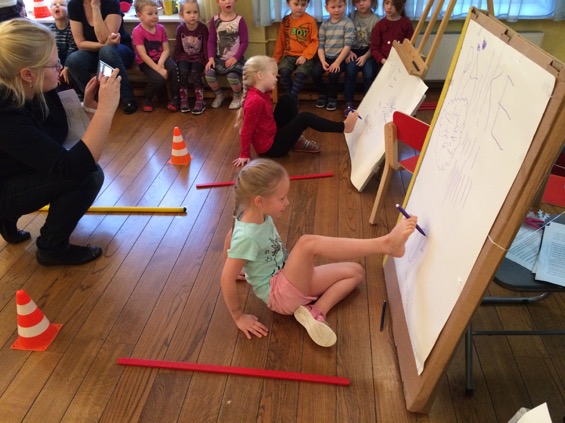 3. Introducing other countries
Introducing countries where our children are from
Introducing neighbor countries
Introducing European countries
Introducing different countries around world
Parents participation
Czech day with children
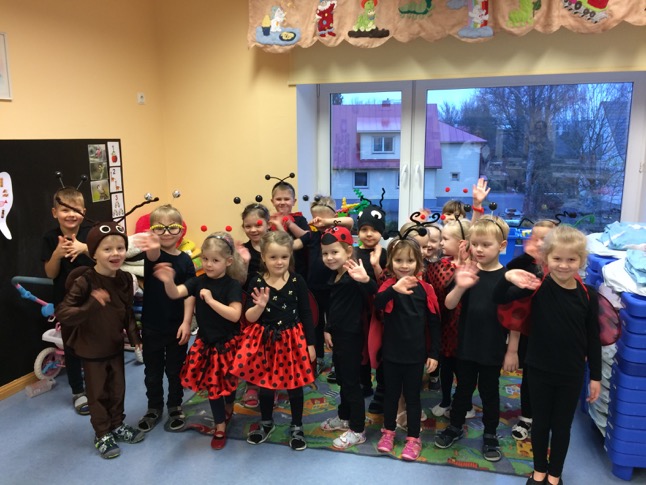